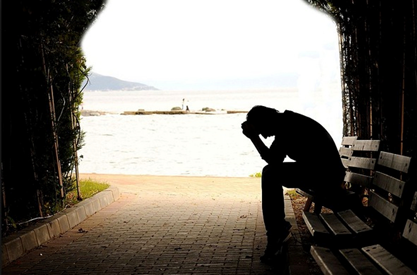 Defeating Discouragement
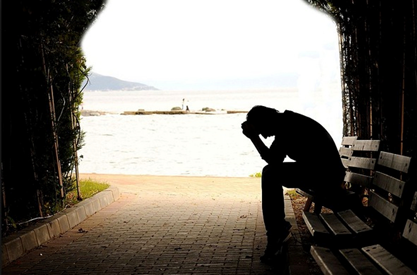 Defeating Discouragement
Know that God is for us
Romans 8:31-32
Romans 8:33-39
Psalm 56:8-11
A Biblical “How To” Guide
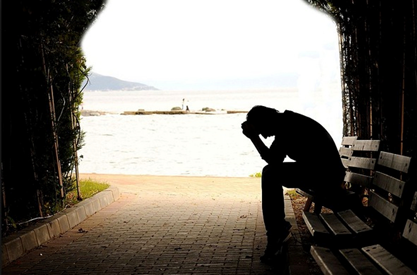 Defeating Discouragement
Remember God will provide encouragement
1 Samuel 23:15-18
1 Kings 19:5-8, 19-21
2 Corinthians 7:5-7
A Biblical “How To” Guide
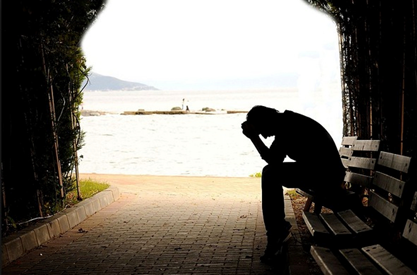 Defeating Discouragement
Don’t give up!
Galatians 6:8-10
2 Thessalonians 3:13
A Biblical “How To” Guide